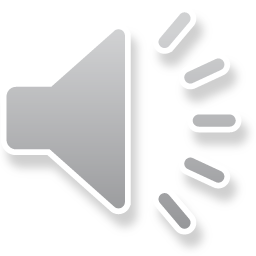 АРТ-ОБЪЕКТ «Сделано в СПО»  (Наш творческий союз специальностей СПО)
Автор проекта: Сапожков Алексей СергеевичМосковская область, г. НогинскГБПОУ МО «Ногинский колледж»
Идея нашего проекта: продемонстрировать, как «Ногинский колледж» в системе СПО учит нас  творчеству и  мастерству!
Наш девиз : Ударим автопробегом по отсутствию знаний, чтоб в СПО получить прекрасное образование!